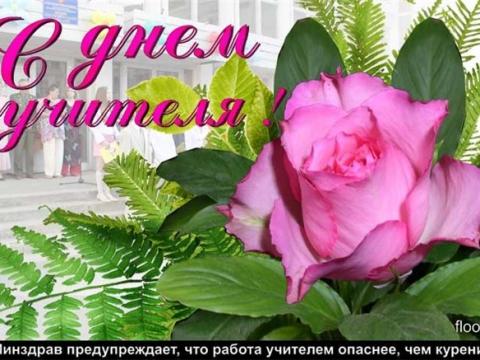 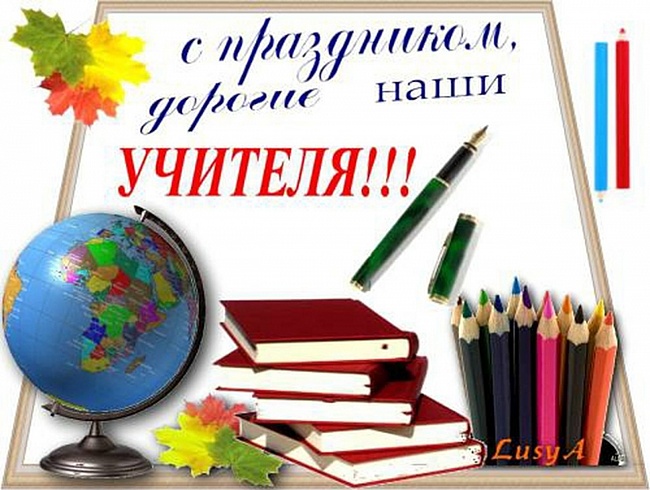 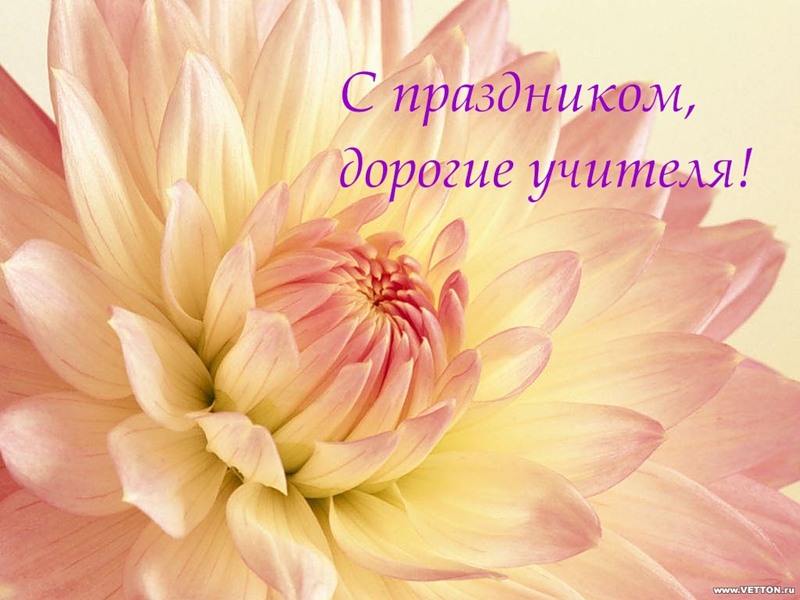 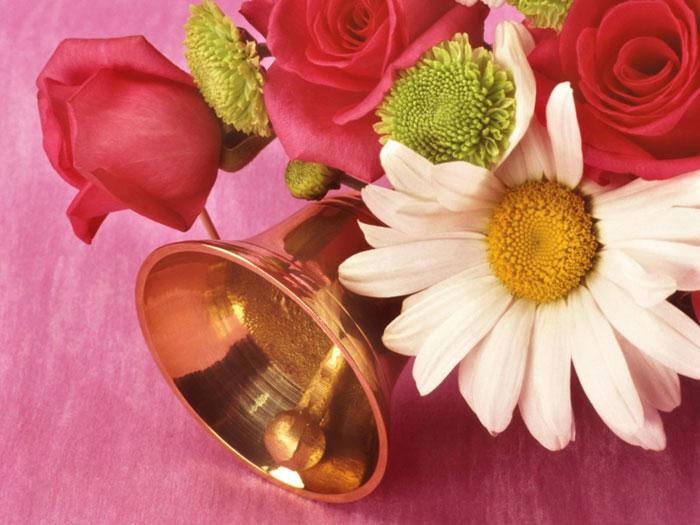 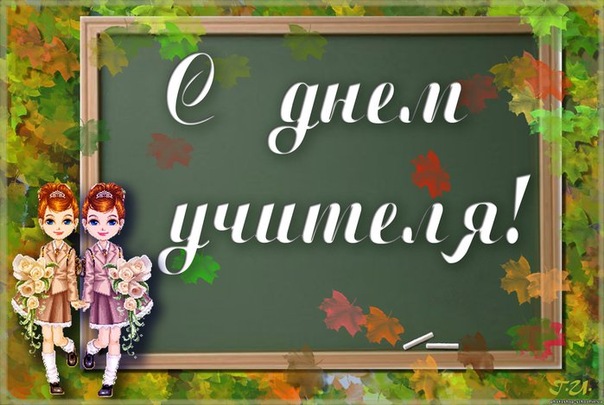 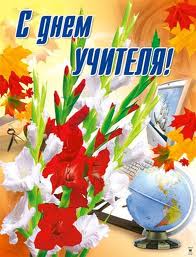 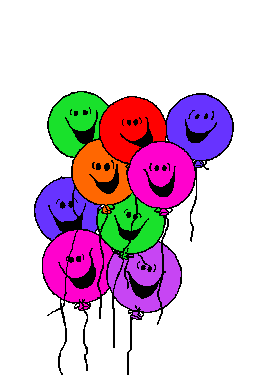 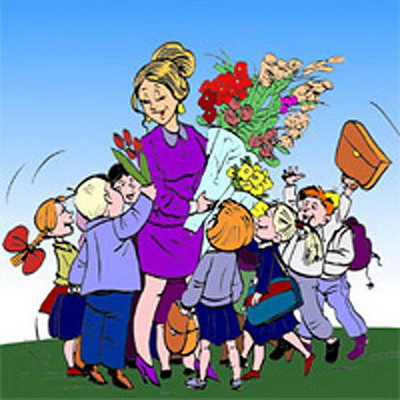 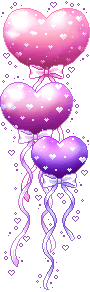 Учитель! Это слово как заря,
Что возвещает день большой и ясный.
В лучах которой черная земля
Становится богатой и прекрасной.
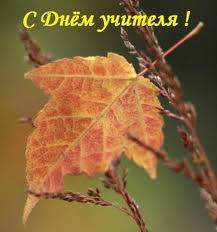 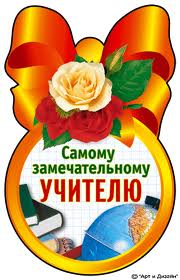 Пройдут года, столетий нити,
Утонут в синей бездне звезд,
Но слово теплое УЧИТЕЛЬ –
Всегда растрогает до слез.
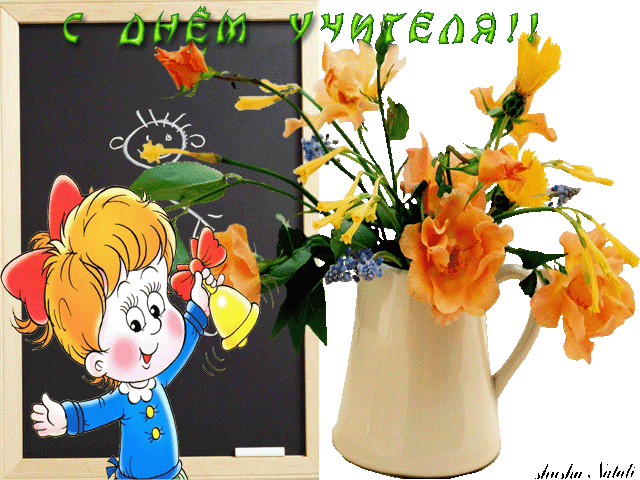 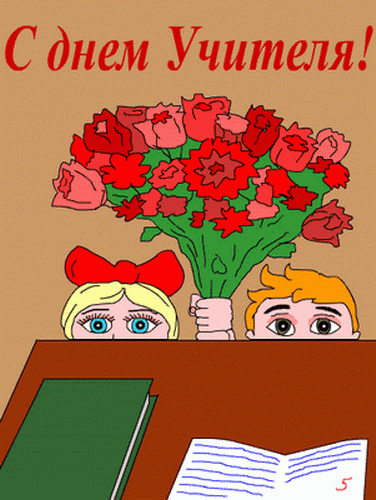 Пусть же Вам щедрее светит солнце!
 И от всех – кто рядом и вдали
  Шлём мы Вам привет от всех питомцев
  И поклон от неба до земли!
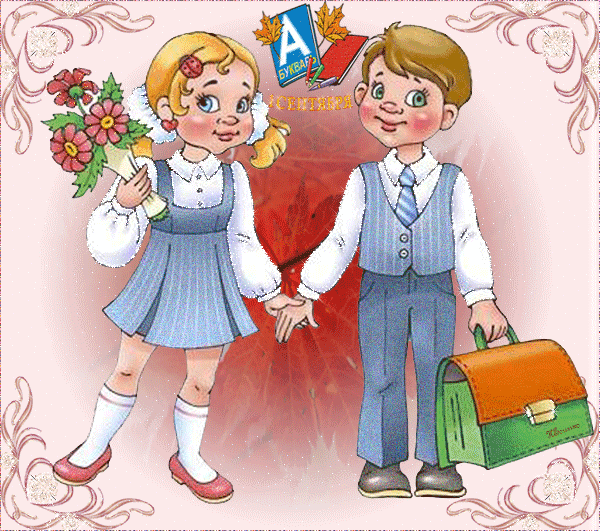 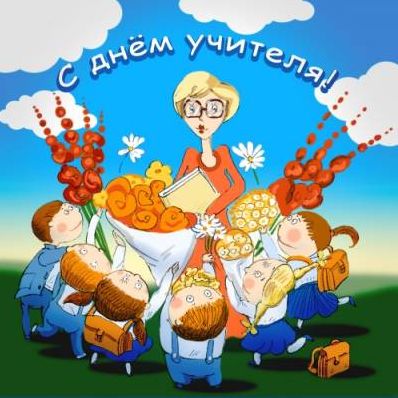 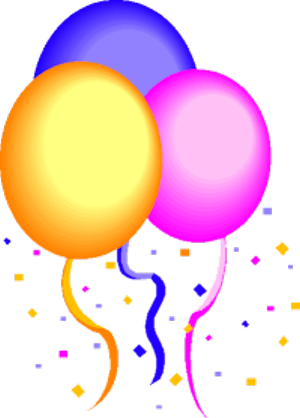 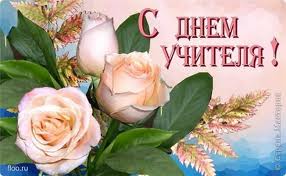 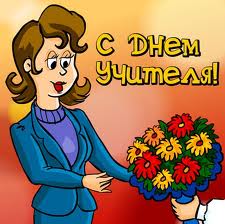 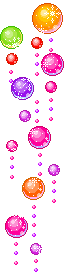 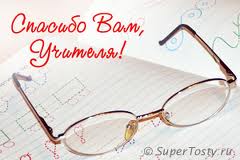 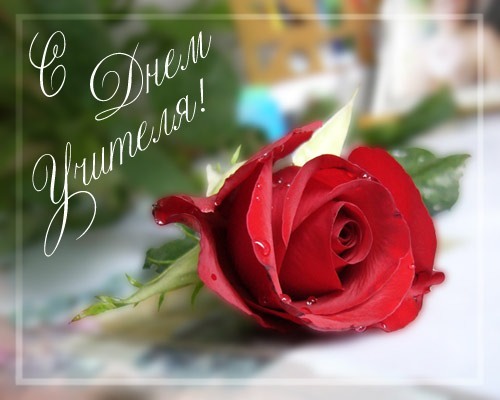 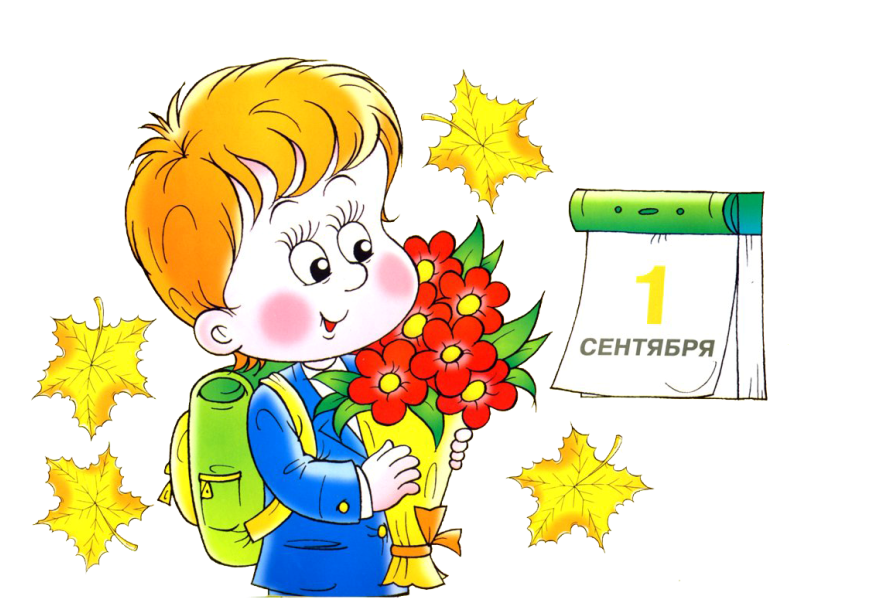 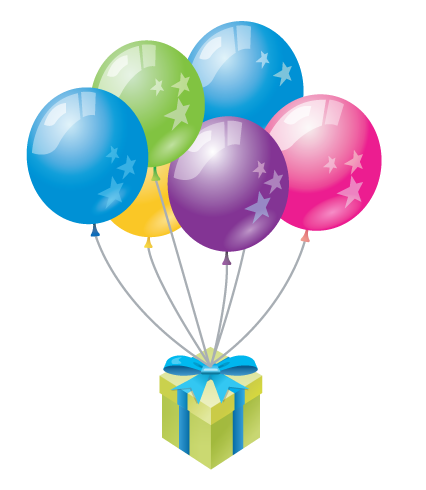 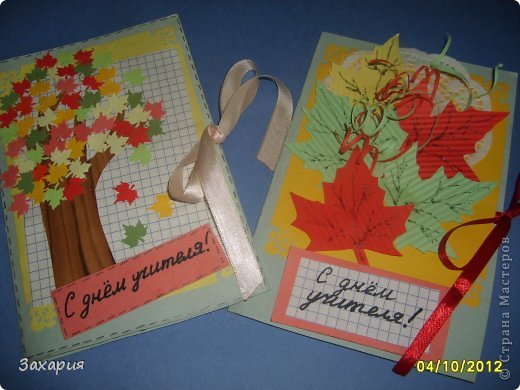 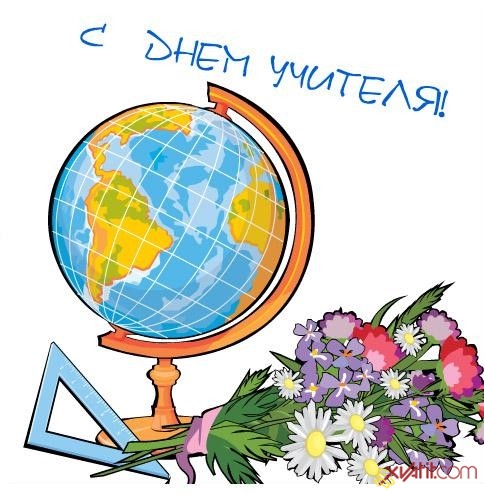 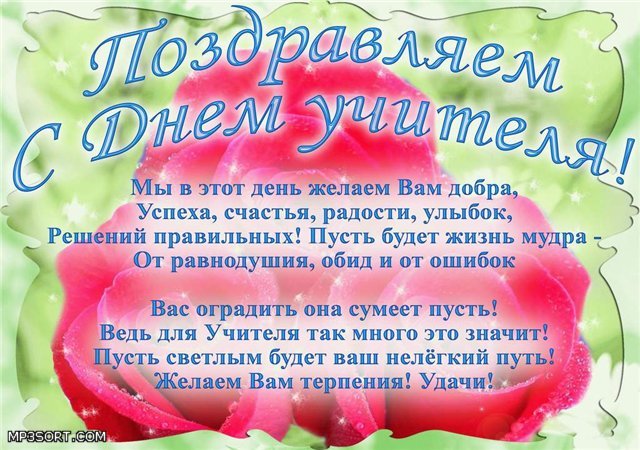 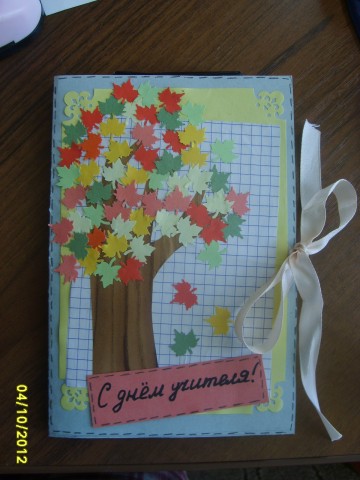 Мы будем учиться,
Мы будем работать,
За Ваше добро мы отплатим не раз!
За Вашу любовь,
За Вашу заботу,
Примите большое спасибо от нас!
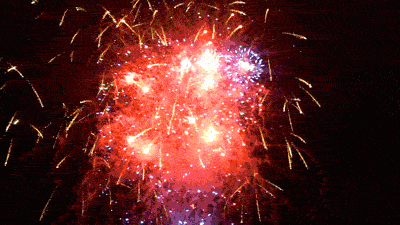